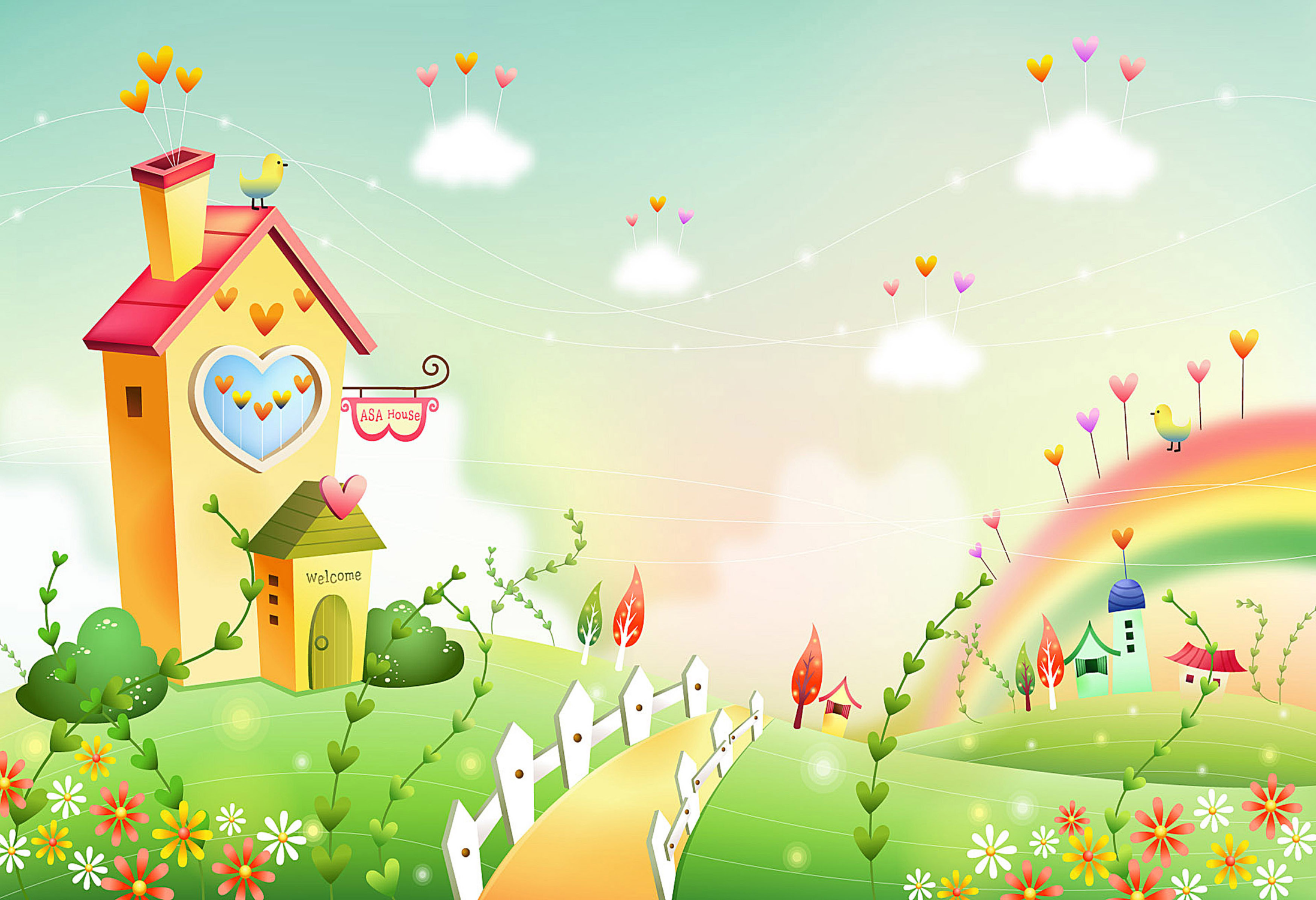 МКОУ «Островская средняя общеобразовательная школа»
Мини - кейс
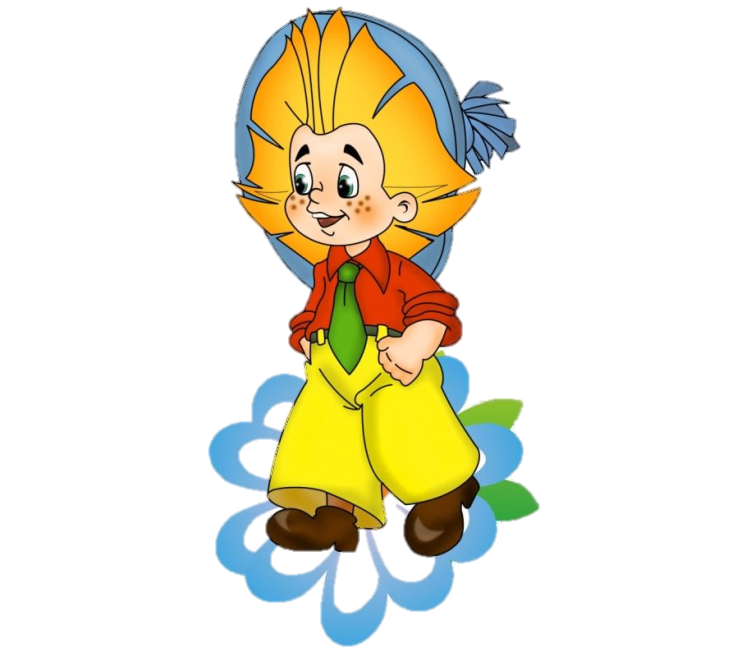 «Как Незнайка в театр ходил»
Автор:
Цветкова М.Е.
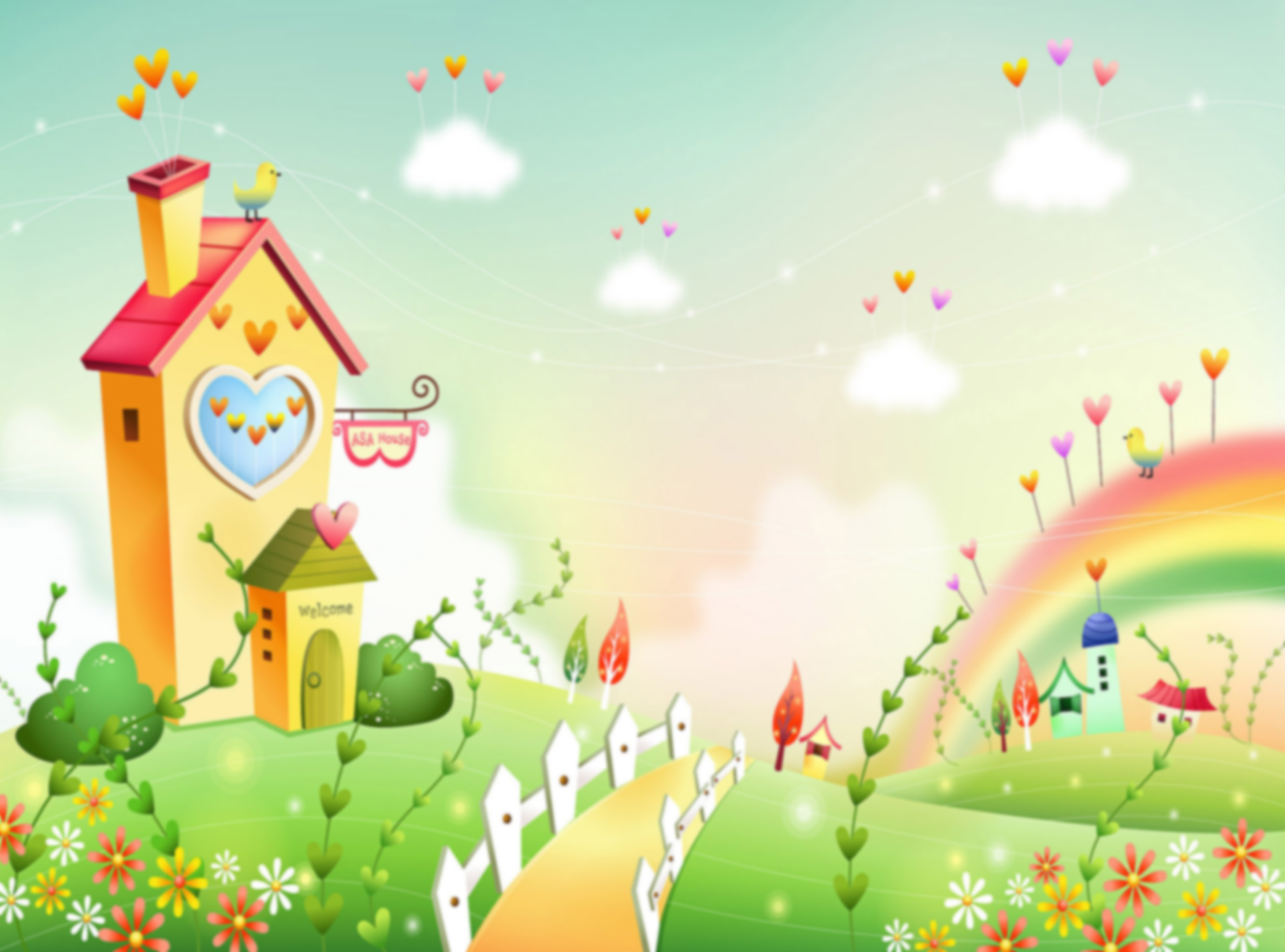 Общая характеристика
Участники: 7-8 лет, до 8 человек
Направленность (направление):практическая коммуникативная
Главный результат работы с кейсом (для ребенка): познакомиться с правилами поведения в театре
научиться правильно вести себя в театре, Дополнительные результаты (для ребенка):
Формы работы: Кейс-иллюстрация  (ситуационно -ролевая игра)
Цифровые инструменты и сервисы:: персональный компьютер и презентация для интерактивной игры.
Время: 20 минут
Проблемная ситуация
Сегодня Незнайка купил билет в театр, и в первый раз отравился смотреть спектакль. Спектакль ему очень понравился, он с удовольствием смотрел его, грызя семечки и громко смеясь, порой вскакивая с места и комментируя происходящее на сцене. Досмотреть  спектакль до конца у Незнайки не получилось. Незнайку выгнали с середины премьеры.
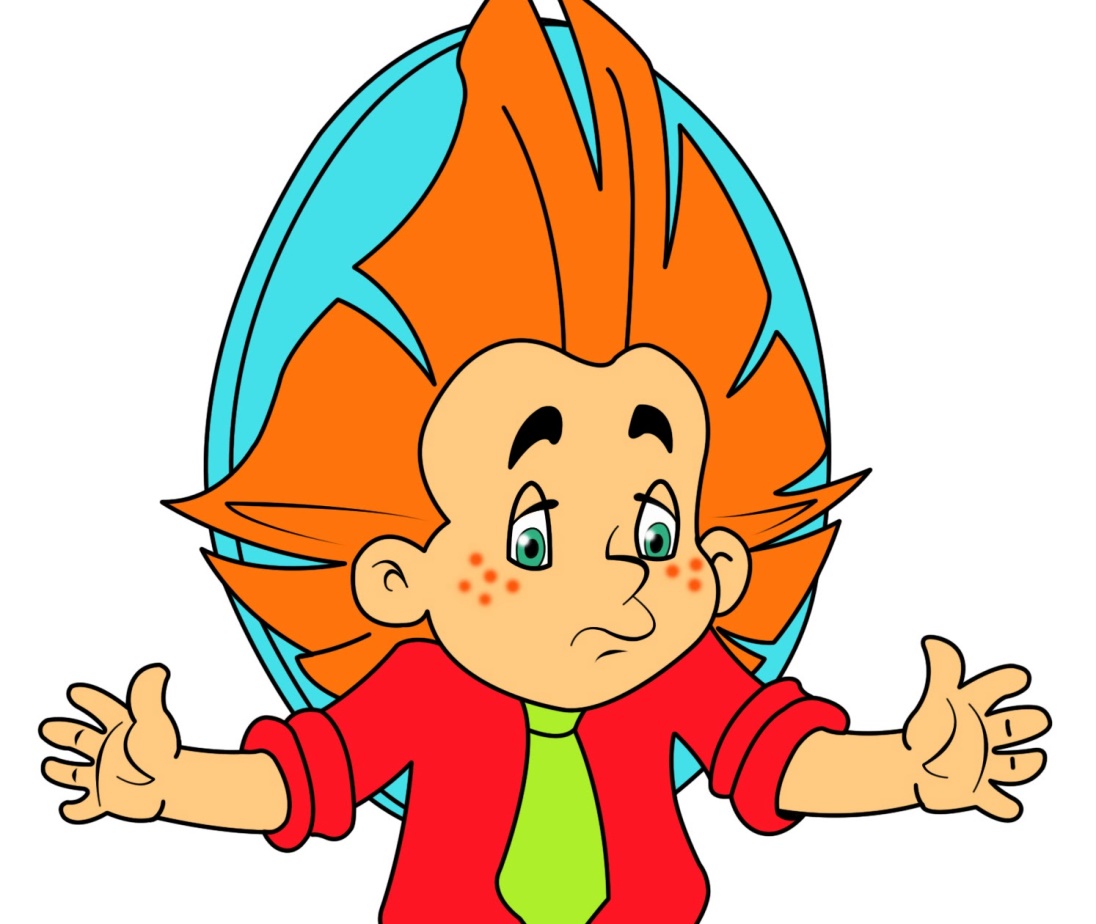 Содержание кейса
Первый этап –  ознакомиться  с подробностями и  особенностями  ситуации.  
Второй этап –  выделить основную проблему: отсутствие знаний правил поведения в театре. 
Третий этап: анализ ситуации. Последствия  не соблюдения правил поведения в театре? Кому поведение Незнайки мешало?
Четвертый этап – знакомство  с правилами поведения в театре. 
     Продукт: 
Дети  изучают культуру поведения в общественных местах, непосредственно в театре;
Появление опыта анализировать своё поведение и поведение других; 
Повышение уровня коммуникативных навыков
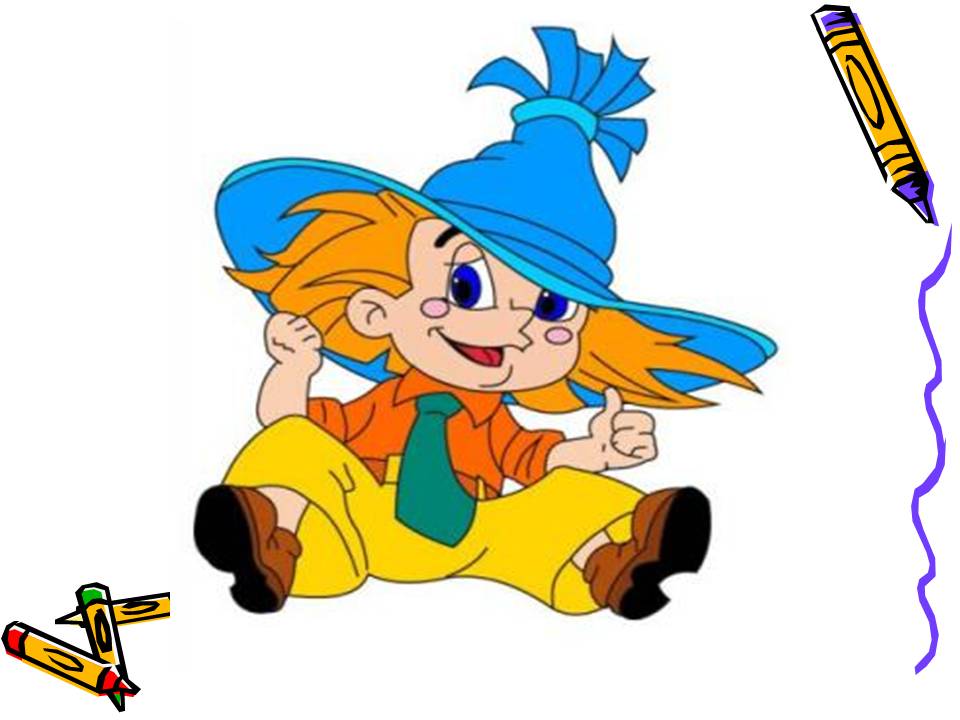 Содержание кейса
Презентация в картинках «Как Незнайка вёл себя в театре»
 Видеоматериал «Правила поведения в театре» 
 Ситуативные карточки «Что такое хорошо, что такое плохо в театре»
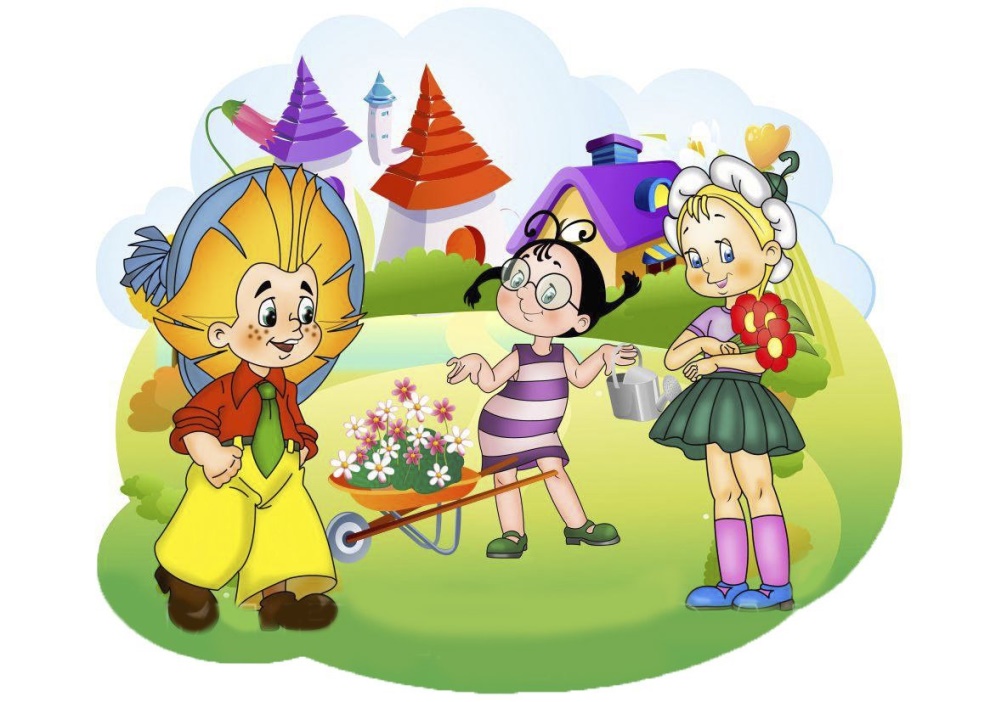 Методический инструментарий
Тема кейса должна быть актуальной и соответствовать теме занятия. 
 Кейс должен быть написан  интересно, простым и доходчивым языком, выделять самую суть проблемы («седцевину»)
Кейс должен иметь соответствующий возрасту уровень трудности;
В кейсе рассматривается конкретная ситуация, имеющая место в реальной жизни 
Кейс должен иллюстрировать типичные ситуации
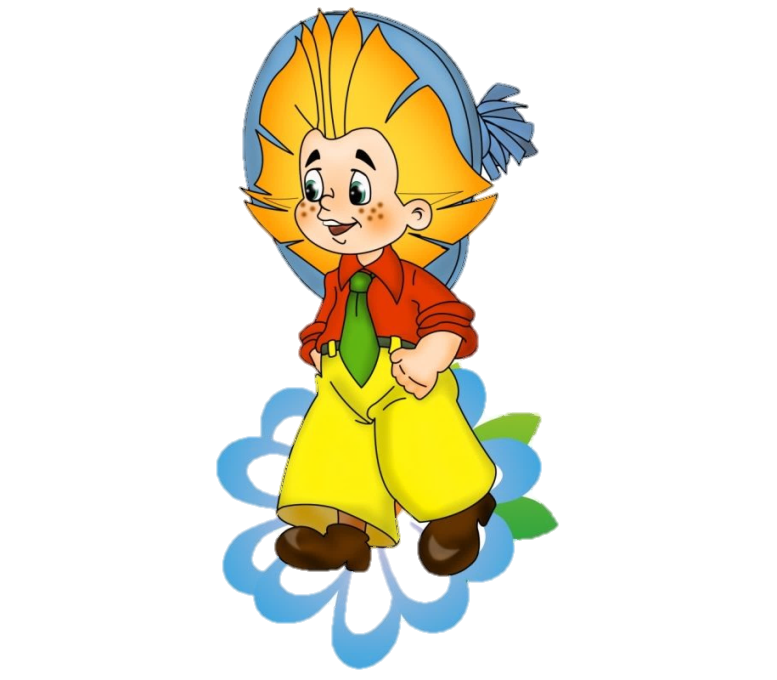 Оценка работы, рефлексия
Критерии оценки / самооценки:
Активная работа  детей в обсуждениях;    
Построение грамотных , полных высказываний.  
Механизмы оценки / самооценки: 
     Наблюдение;
    Анализ занятия;
    Анализ работы детей
Формы организации рефлексии:
Приглашение детей на спектакль т/о «Театр –Студия» «Приключения Незнайки»
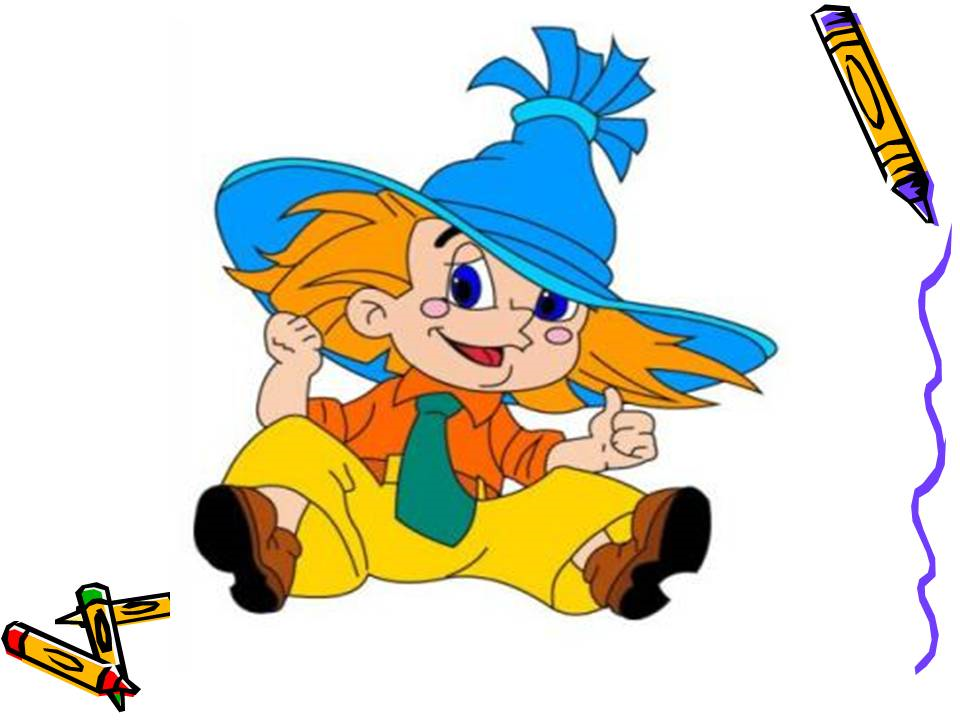 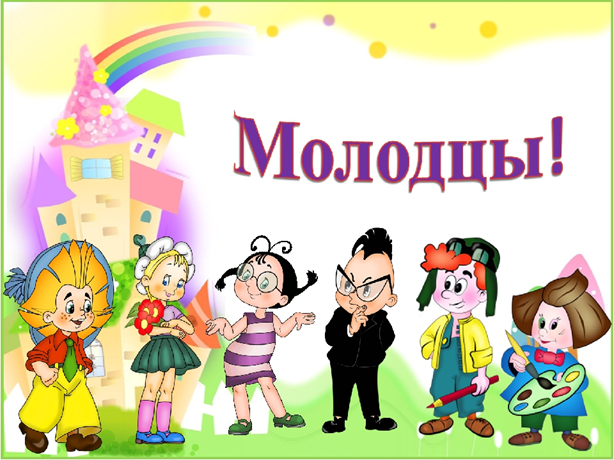